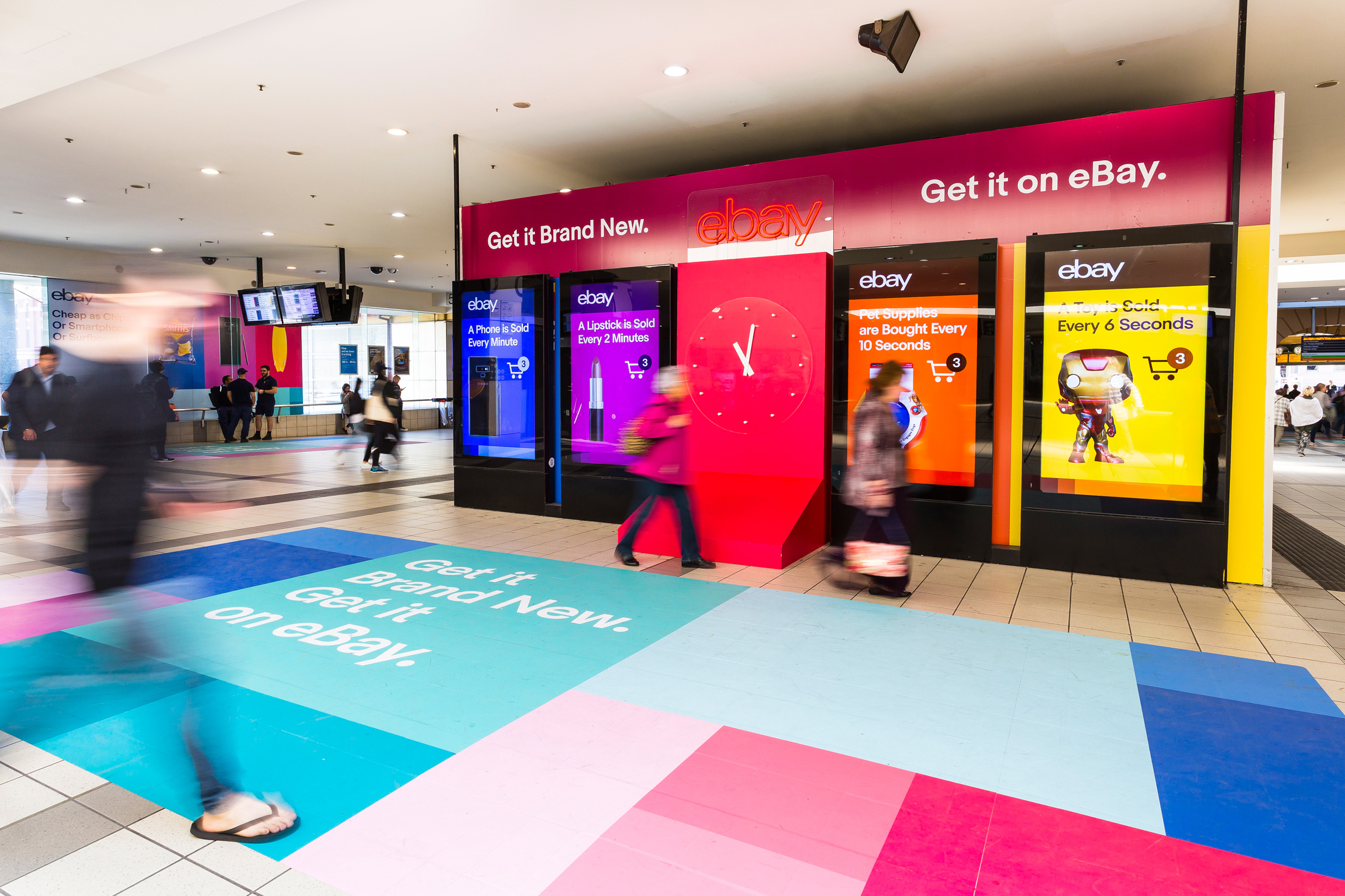 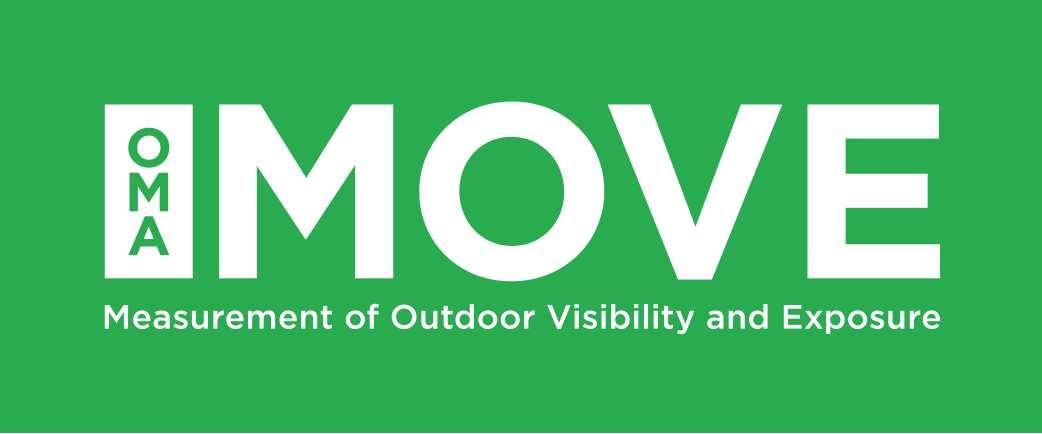 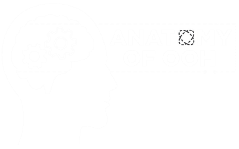 Out of Home AUDIENCEGROWTH IN 2019
October 2019
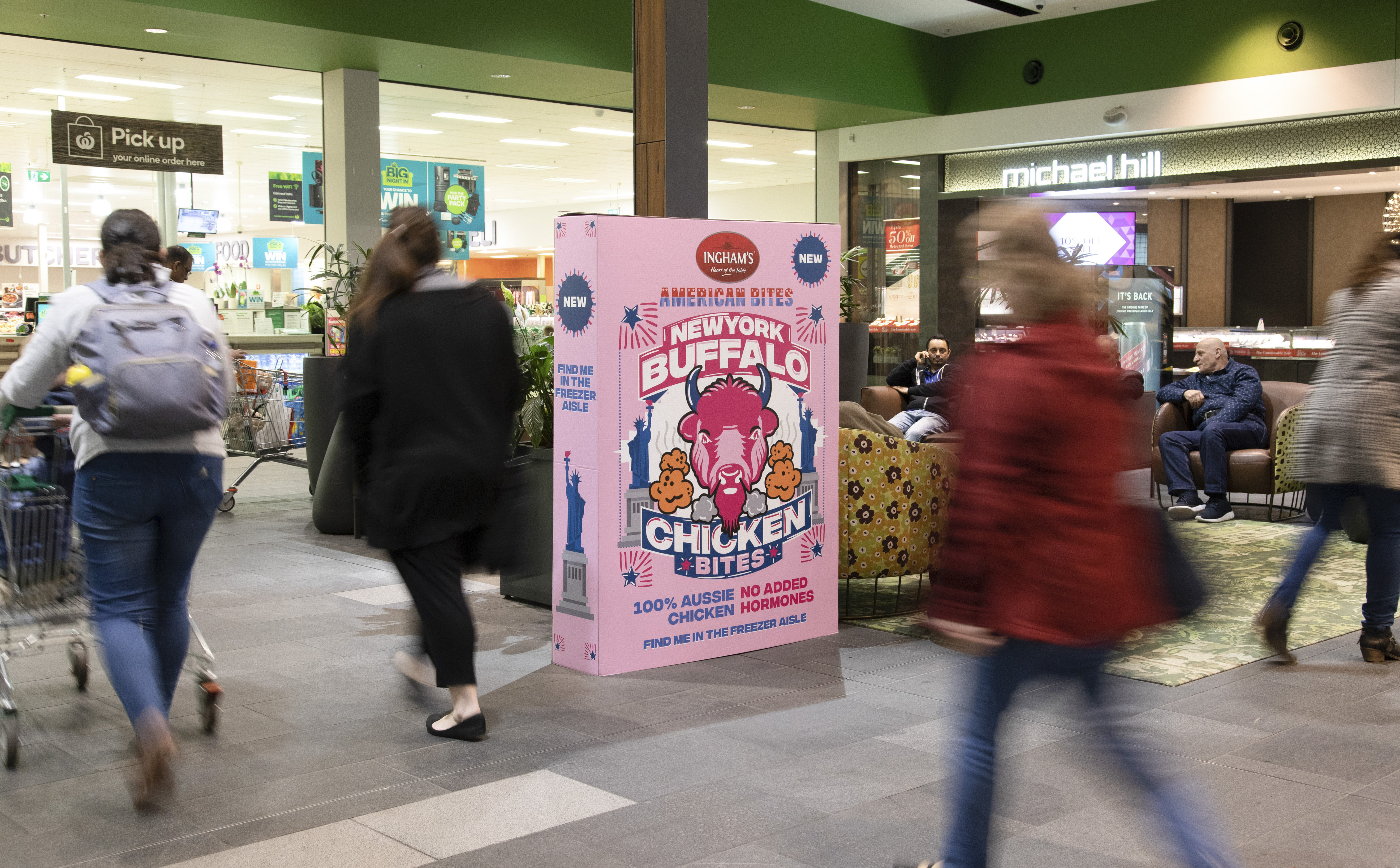 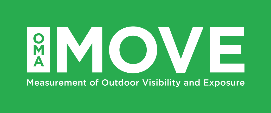 Out of Home (OOH) audiences are growing
In 2019 OOH audiences grew
2.4%
vs population growth of 1.5%.
Source:  MOVE October 2019 data release, comparing  change in audience of the same signs year on year
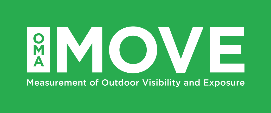 OOH audiences are growing faster than the population
Since 2010 audiences have grown
28.7%
vs 18.8% for the population.
Source:  MOVE October 2019 data release, comparing  change in audience of the same signs year on year since move launched
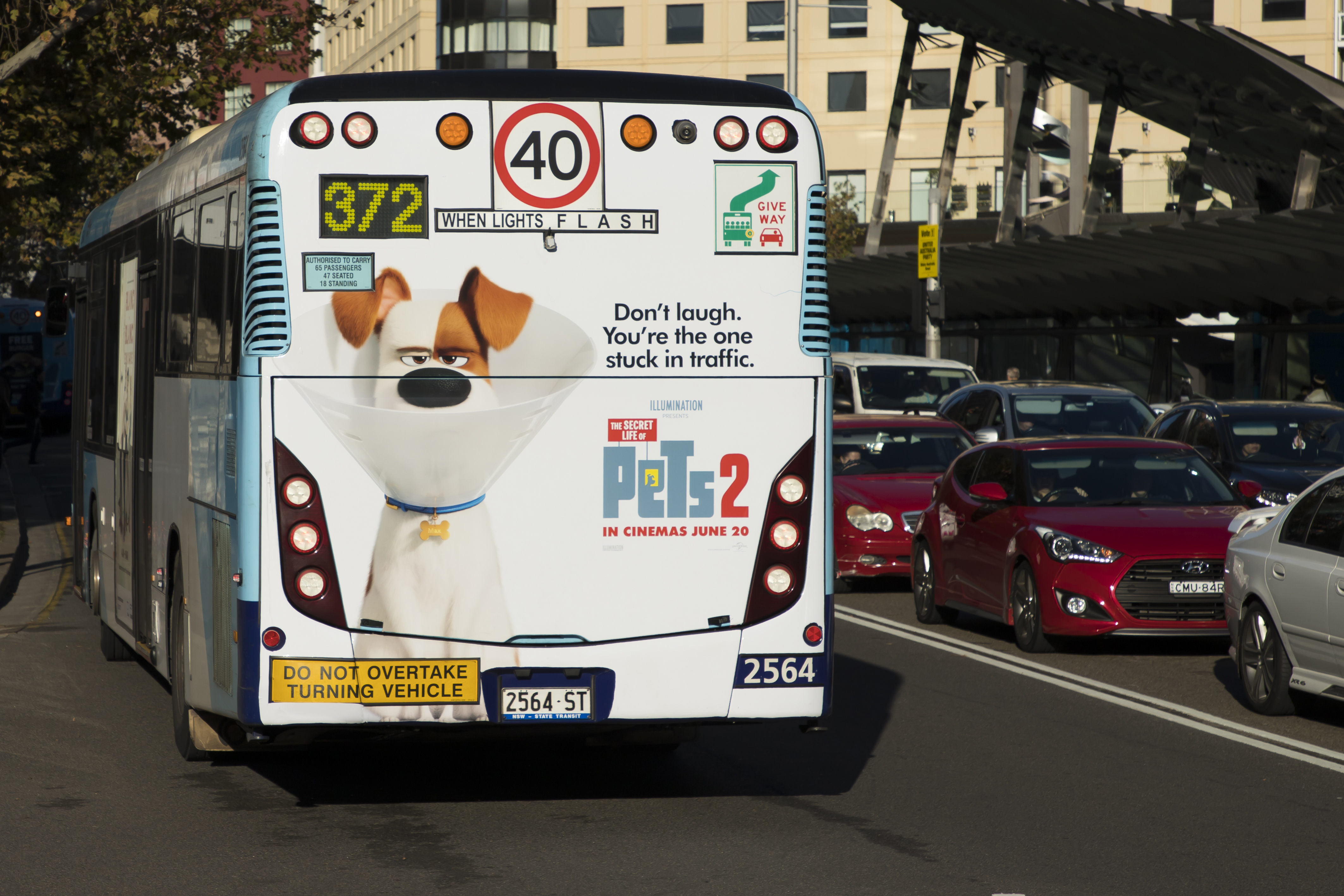 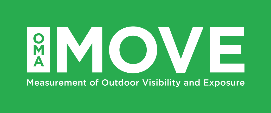 Increasing reach
In 2019 there are
217K
MORE people* in OOH environments each day.
*on average
Source:  MOVE October 2019 data release,
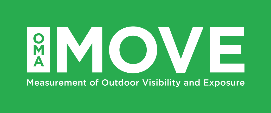 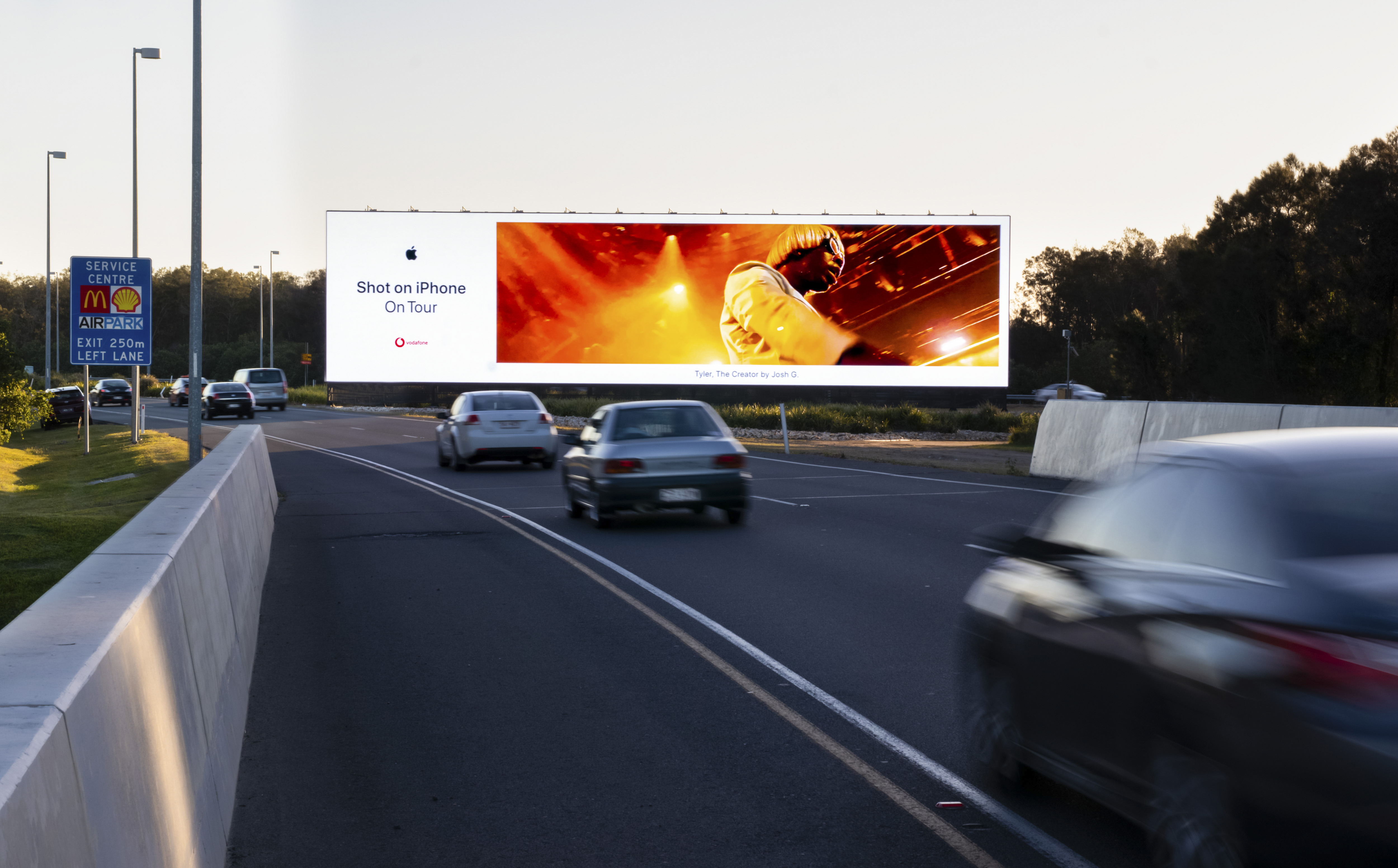 Broadcast delivery
OOH advertising reaches
13M
Australians in capital cities where they live, work, shop, and socialise. Resulting in increased exposure for the 77,500 advertising faces measured by MOVE.
Source:  MOVE October 2019 data release,